INNOWACJA PEDAGOGICZNA
CZYTAM Z KLASĄ lekturki spod chmurki


ogólnopolski projekt edukacyjny

wspierający rozwój czytelnictwa wśród uczniów klas I-III
AUTOR PROJEKTU: Honorata Szanecka
Nauczyciel wprowadzający innowację: …Mariola Leśniak…………………………………
INFORMACJE NA TEMAT INNOWACJI
UCZESTNICY:
uczniowie klas I –III  szkół podstawowych. Za uczestnika uznaje się jeden zespół klasowy.
CZAS TRWANIA INNOWACJI:
od 2 września 2019 roku do 31 maja 2020 roku
CELE PROJEKTU:
rozbudzanie u uczniów ciekawości literackiej,
rozwijanie aktywności czytelniczej,
doskonalenie czytania ze zrozumieniem oraz aktywnego słuchania,
zachęcanie rodziców do czytania dzieciom,
integracja zespołu klasowego,
współpraca placówek oświatowych z terenu całego kraju i zagranicznych szkół polonijnych.
W innowacji weźmie udział
Klasa ...Ia.......
  Publicznej Szkoły Podstawowej im.gen. Marcina Kątskiego w Kątach
Łączna ilość uczniów: 19
Nauczyciel:  Mariola Leśniak
Lekturki spod chmurki
CZYTAM Z KLASĄ
PRZED PRZYSTĄPIENIEM DO INNOWACJI...  czynności organizacyjneprzewidziane na wrzesień 2019 roku:
nauczyciel zbierze od rodziców zgody na udział uczniów w projekcie CZYTAM Z KLASĄ oraz na wykorzystanie wizerunku dzieci,
zgody te nauczyciel pobierze ze strony projektu,
również ze strony projektu zostaną pobrane darmowe LEKTURNIKI, które nauczyciel wydrukuje dla każdego ucznia.
SZCZEGÓŁOWY OPIS MODUŁÓW
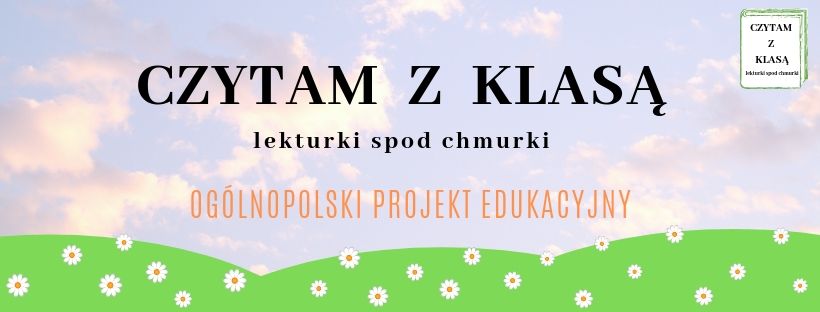 MODUŁ I
Nauczyciel wraz z uczniami wybiera jedną lekturę do realizacji w tym module.
ZADANIA DO WYKONANIA:

1. W LEKTURNIKU pokolorujcie okładkę, podpiszcie się i uzupełnijcie strony związane z pierwszą przeczytaną lekturą- to zadanie jest obowiązkowe!!!  Wybierzcie jeszcze trzy zadania.
2. Zaprojektujcie i wykonajcie zakładki do książek, które będą nawiązywały do przeczytanej lektury. Wykonane zakładki podarujcie komuś, kogo lubicie.
3. W grupach lub wspólnie (z dostępnych materiałów) wykonajcie makietę, która przedstawiać będzie dowolną scenę z czytanej lektury.
4. Przygotujcie plakat zachęcający innych do przeczytania tej lektury.
5. Przygotujcie w klasie KĄCIK CZYTELNICZY i umieśćcie w nim plakat PROJEKTU.
6. W sali lub na korytarzu przy Waszej klasie zorganizujcie WYSTAWKĘ         na temat czytanej lektury. W tym zadaniu mogą pomóc rodzice.
7. Zaproście gościa (dyrektora, wójta, rodzica, woźnego, innego nauczyciela), który poczyta Wam fragmenty lektury.
8. Na dużym arkuszu szarego papieru (wspólnie lub w grupach) odrysujcie kontur jednego/ej z Was i z tego konturu wykonajcie postać głównego bohatera. Technika wykonania dowolna.
MODUŁ I
Nauczyciel wraz z uczniami wybiera co najmiej cztery zadania do wykonania.
MODUŁ II
Nauczyciel wraz z uczniami wybiera jedną lekturę do realizacji w tym module.
ZADANIA DO WYKONANIA:

1. W LEKTURNIKU uzupełnijcie strony związane z drugą przeczytaną lekturą- to zadanie jest obowiązkowe!!! Wybierzcie jeszcze trzy zadania.
2. Zorganizujcie w klasie konkurs głośnego czytania.
3. W grupach lub wspólnie (z kartonów i innych dostępnych materiałów) wykonajcie legowisko dla zwierzaka. Umieśćcie w nim swoją ulubioną maskotkę. 
4. Przygotujcie plakat zachęcający innych do przeczytania tej lektury.
5. Przygotujcie w klasie KĄCIK CZYTELNICZY i umieśćcie w nim plakat PROJEKTU
6. W sali lub na korytarzu przy Waszej klasie zorganizujcie WYSTAWKĘ na temat czytanej lektury. W tym zadaniu mogą pomóc rodzice.
7. Zaproście weterynarza, który opowie Wam o swojej pracy. 
8. Zorganizujcie w szkole zbiórkę darów dla pobliskiego schroniska i przekażcie te dary czworonożnym pupilom.
MODUŁ II
Nauczyciel wraz z uczniami wybiera minimum cztery zadania do wykonania.
MODUŁ III
Nauczyciel wraz z uczniami wybiera jedną lekturę do realizacji w tym module.
ZADANIA DO WYKONANIA:

1. W LEKTURNIKU uzupełnijcie strony związane z trzecią przeczytaną lekturą- to zadanie jest obowiązkowe!!! Wybierzcie jeszcze trzy zadania.
2. Zorganizujcie w klasie konkurs recytatorski.
3. Zbierzcie informacje o autorze czytanej lektury i wykonajcie plakaty na jego temat. 
4. Przygotujcie klasowy lub szkolny happening lub festyn z okazji Światowego Dnia Książki, który przypada 23 kwietnia. Do tego zadania możecie zaprosić inną klasę, ale to Wy musicie być głównym organizatorem.
5. Wykonajcie sylwetę głównego bohatera wybranego utworu, który przeczytaliście. Sylweta musi stać i być trójwymiarowa. 
6. W sali lub na korytarzu przy Waszej klasie zorganizujcie WYSTAWKĘ         na temat czytanej lektury. W tym zadaniu mogą pomóc rodzice.
7. Zorganizujcie POKAZ MODY BAŚNIOWEJ. W tym zadaniu mogą wziąć udział również uczniowie innych klas jako modelki i modele. Na widownię zaproście rodziców, dyrektora lub inne osoby.
8. Przygotujcie przedstawienie teatralne do czytanego utworu.
MODUŁ III
Nauczyciel wraz z uczniami wybiera minimum cztery zadania do realizacji.
CZYNNOŚCI PODSUMOWUJĄCE - ewaluacja
W maju 2020 roku nastąpi podsumowanie projektu.
Ewaluacja projektu odbędzie się z wykorzystaniem następujących narzędzi:
Lekturnik dla każdego ucznia z umieszczoną w niej kartą samooceny po każdym module  i na zakończenie, 
ankieta dla rodziców po zakończonym projekcie.
CO PRZYNIESIE EWALUACJA?
Szczegółowa analiza wyników ankiety oraz kart samooceny uczniów pozwoli ocenić stopień realizacji zamierzonych celów. Działania te pomogą wyciągnąć wnioski, zaplanować pracę i ewentualnie zmodyfikować metody pracy. 
Podjęta zostanie także decyzja o ewentualnej kontynuacji innowacji w tej grupie. 
Wszystkie wyniki i uwagi zostaną opracowane w sprawozdaniu końcowym oraz udostępnione dyrektorowi szkoły.
Dziękuję za uwagę!